Surfactants
Kausar Ahmad
http://staff.iium.edu.my/akausar
akausar@iium.edu.my
Physical Pharmacy 2
1
Contents
Role of surfactants
Types of surfactants
Non-ionic surfactants
HLB concept
Effect of structure
Stability of polyoxyethylene chain
Natural surfactants
Physical Pharmacy 2
2
POP QUIZ!
Name ONE surfactant
Physical Pharmacy 2
3
ROLE OF SURFACTANTS IN DRUG DELIVERY
Physical Pharmacy 2
4
WHAT ARE SURFACTANTS?
Physical Pharmacy 2
5
PROPERTIES OF SURFACTANTS
Physical Pharmacy 2
6
[Speaker Notes: Compare with lyophobic and lyophilic
Refer transparency of o/w emulsion with various 
	surfactant concentrations
	types of surfactants i.e. different hydrophobic groups
Surfactant solution models: below & above c.m.c. 

Foaming and Anti-foaming Agents
Foam generation by introduction of air 
anionic > nonionicdue to bulky hydrophilic groups and temperature dependent
Foam boosterse.g. water soluble polymers: gelatineincrease viscosity
Anti-foaming: foam breakers & foam inhibitors
Foam breakers are water-insoluble fatty alcohols, fatty acid esters and silicone oil emulsion
Foam inhibitors are fatty acid amide, metallic soap]
Example: EFFECT OF SURFACTANT CONCENTRATION ON O/W EMULSION
Physical Pharmacy 2
7
Example:EFFECT OF SURFACTANT CONCENTRATION ON DISPERSION
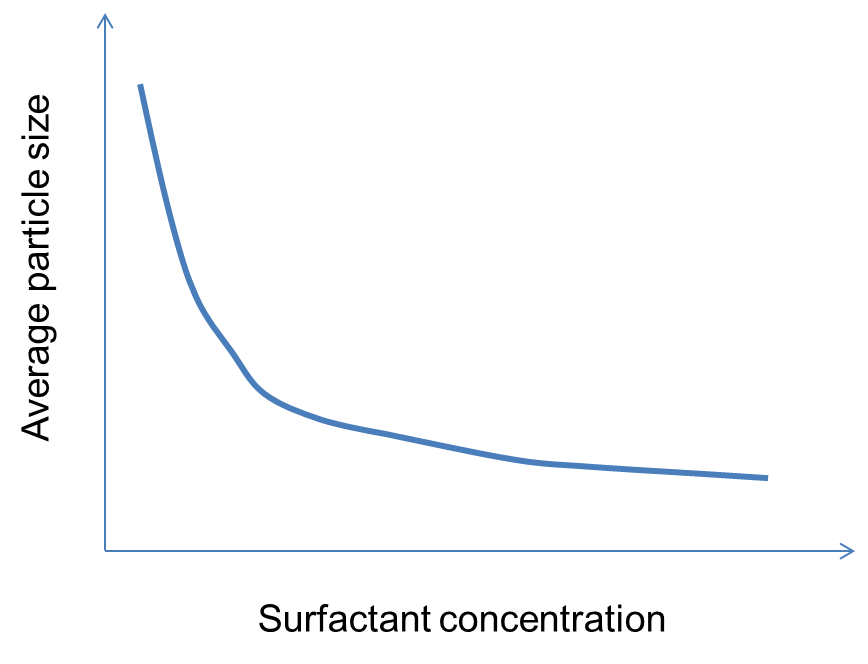 Physical Pharmacy 2
8
TYPES OF SURFACTANTS
Molecule consists of a hydrophobic group and a hydrophilic group; MW >200
hydrophilic groups:anioniccationicamphotericnonionic
Physical Pharmacy 2
9
[Speaker Notes: In aqueous system, surfactants align at the interface due to thermodynamics reason. Thus surface active.]
TYPICAL HYDROPHILIC GROUPS
Physical Pharmacy 2
10
[Speaker Notes: Determine type of surfactant for the following:

Shampoo
Hair conditioner
Laundry detergent
Laundry softener
2 in 1 laundry liquid
Lipstick
Hand and body lotion
Foam bath]
POP QUIZ
What is the problem with ionic surfactants?
Physical Pharmacy 2
11
[Speaker Notes: A hot shower accompanied by shampooing with SDS as an ingredient may affect permeability of the blood-brain barrier…..

Ref: A. Saija et al, Change in the permeability of the blood-brain barrier following SDS administration in rat. Exp. Brain Res. 115(3): 54-551(1997)]
Typical hydrophobic groups
Physical Pharmacy 2
12
Structure of hydrophobic groups
Physical Pharmacy 2
13
Cationic surfactant
e.g.  Bactericides 
benzalkonium chloride
+
R2
N
R1
R3
X-
R4
Physical Pharmacy 2
14
[Speaker Notes: Strongest bactericidal effect exhibited by quarternary ammonium salt
Bactericidal effect is enhanced if a long alkyl chain is compounded to the nitrogen atom 
R1 – R4  is a long chained alkyl group, X represents anionic counter ion e.g. Cl and Br

Medical
Surgery
Gynaecology
Dermatology
Urinology
Sterilisation of medical instruments
Public health
Restaurants
Home
Public places
Industrial hygiene
Food processing
Poultry farmingsterilisation of eggs
Stockbreedingdisinfection of cattle, shedssterilisation of drinking water
Veterinarydisinfection at operations on cattle]
HYDROPHILE-LIPOPHILE BALANCEThe HLB is an important criterion for the selection of an emulsifier in determining oil-in-water (O/W) or water-in-oil (W/O) emulsion
Physical Pharmacy 2
15
Required HLB in Products
Physical Pharmacy 2
16
[Speaker Notes: HLB method:
A function of weight percent of hydrophilic groups for nonionic surfactants
Ratio of molecular weight of hydrophilic and hydrophobic groups
Content of polyoxyethylene groups]
Phase Inversion Temperature (PIT)
Physical Pharmacy 2
17
NATURAL SURFACTANTS
Physical Pharmacy 2
18
REFERENCES
Martin Malmsten, Surfactants and Polymers in Drug Delivery, Marcel Dekker (2002) Chapter 1
F Nielloud & G Marti-Mestres, Pharmaceutical Emulsions and Suspensions, Marcel Dekker, New York (2000) Chapter 1
ME Aulton, Pharmaceutics: The Science of Dosage Form Design, Churchill Livingstone (1988) Chapter 4
DM Collett & ME Aulton, Pharmaceutical Practice, Churchill Livingstine (1990) Chapter 13
Protein-based surfactants, Marcel Dekker, New York (2001)
Physical Pharmacy 2
19